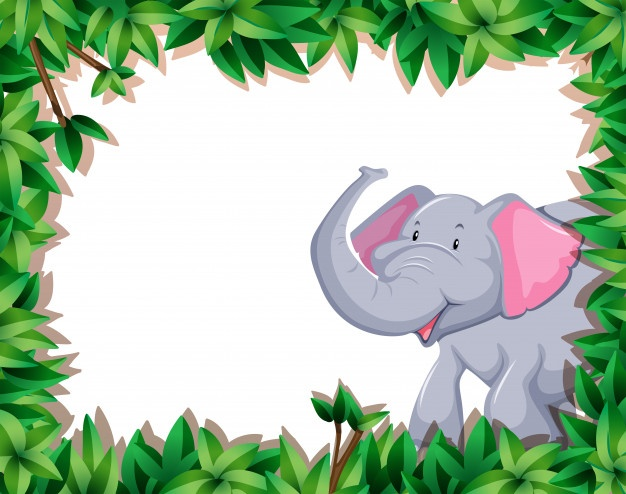 Исследовательский проект
«Для чего слону длинный хобот?»
Руководитель проекта: Спивакова Елена Александровна
Воспитатель 
МКДОУ детский сад №1 «Сибирячок»,
с. Богучаны
Почему я выбрала эту тему?
На занятии в детском саду мы смотрели презентацию про животных жарких стран, я заинтересовалась слоном и его необычным хоботом. Мне стало очень интересно выяснить чем же является хобот для слона? Так определилась тема моей работы.
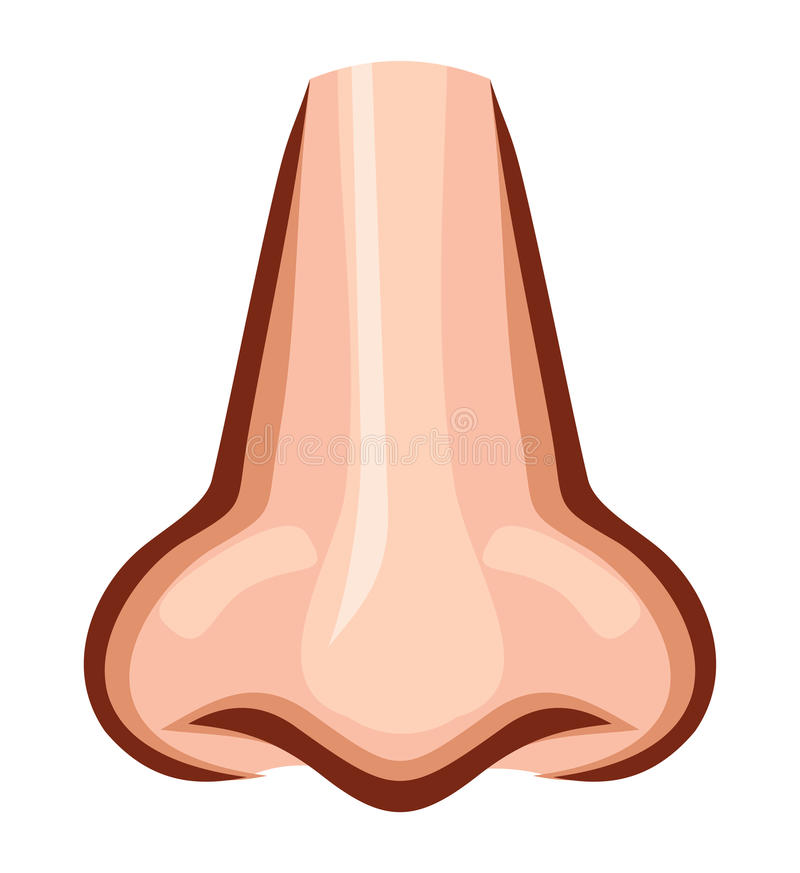 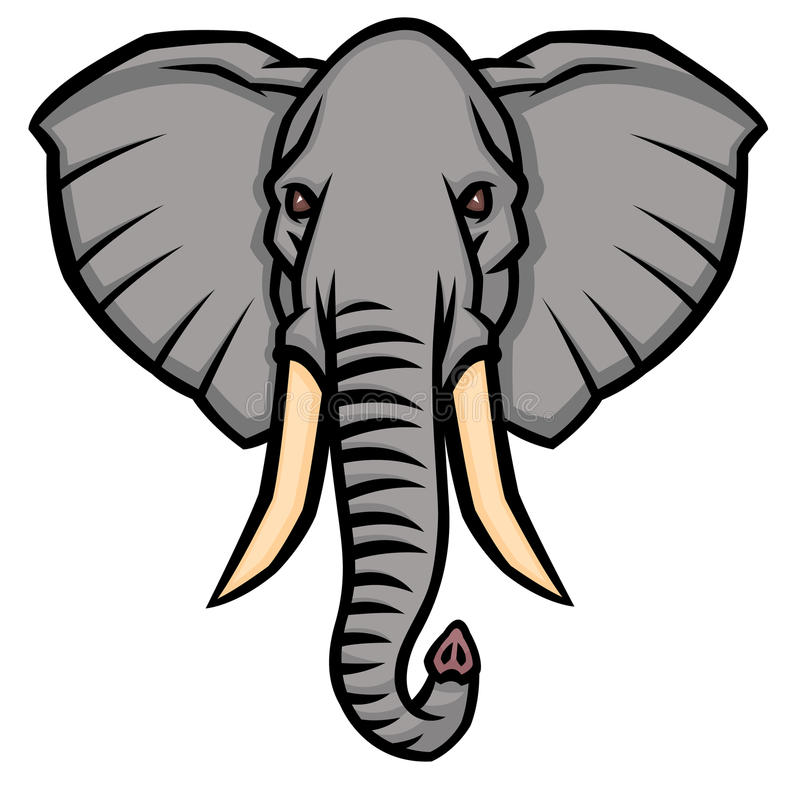 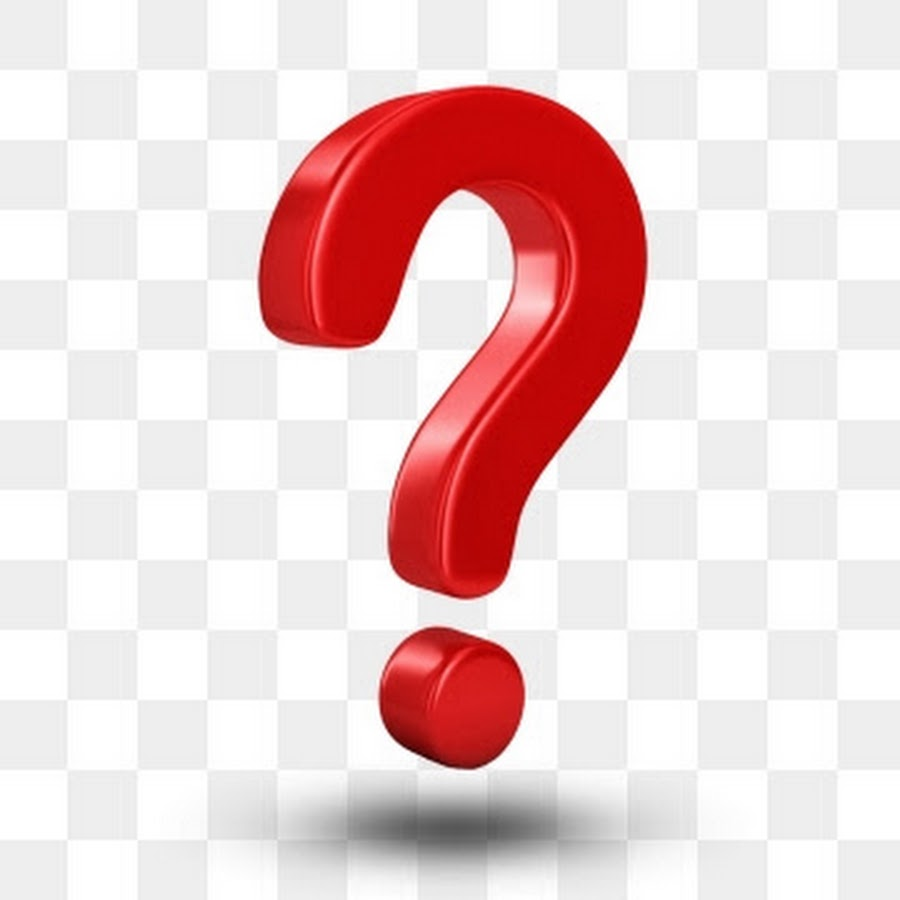 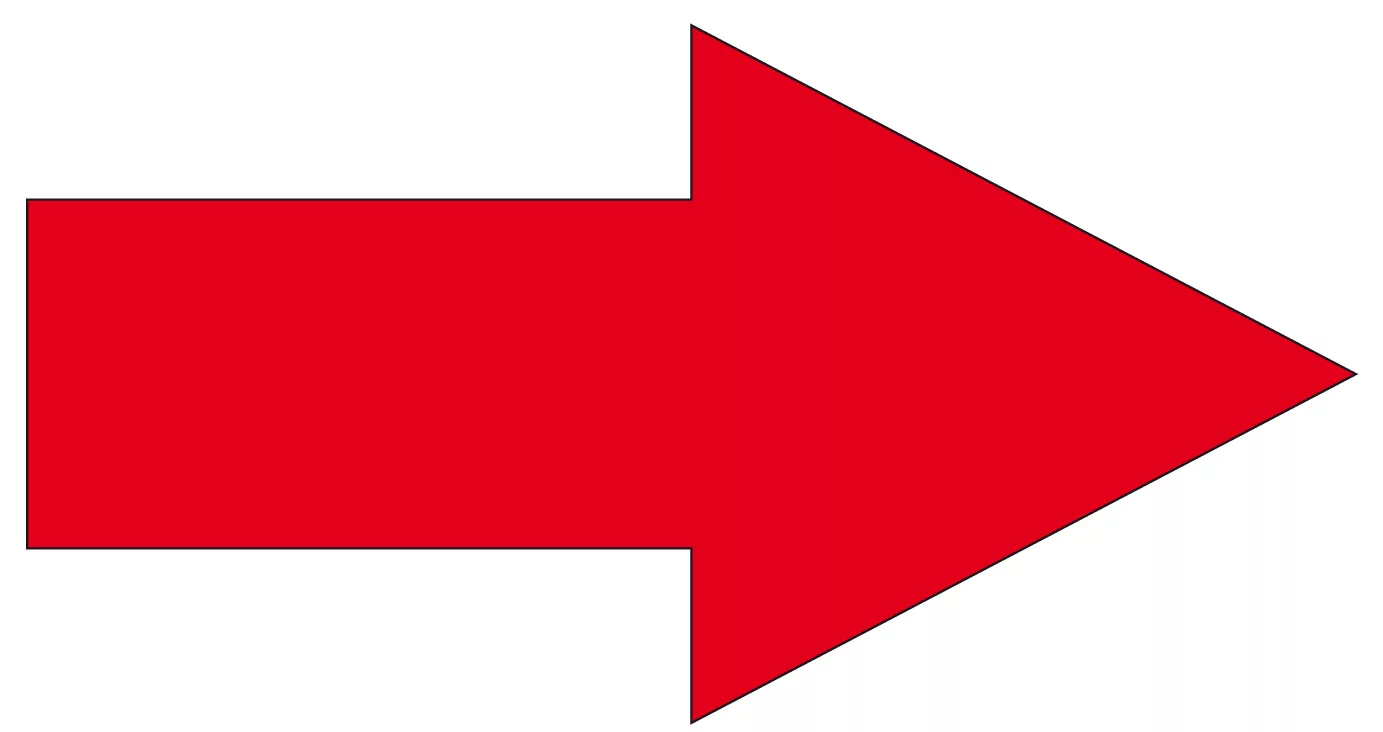 Актуальность темы: 
Данная работа имеет практическую значимость, потому что материалы исследования могут быть использованы при участии в познавательных викторинах и в дальнейшем при обучении в школе.
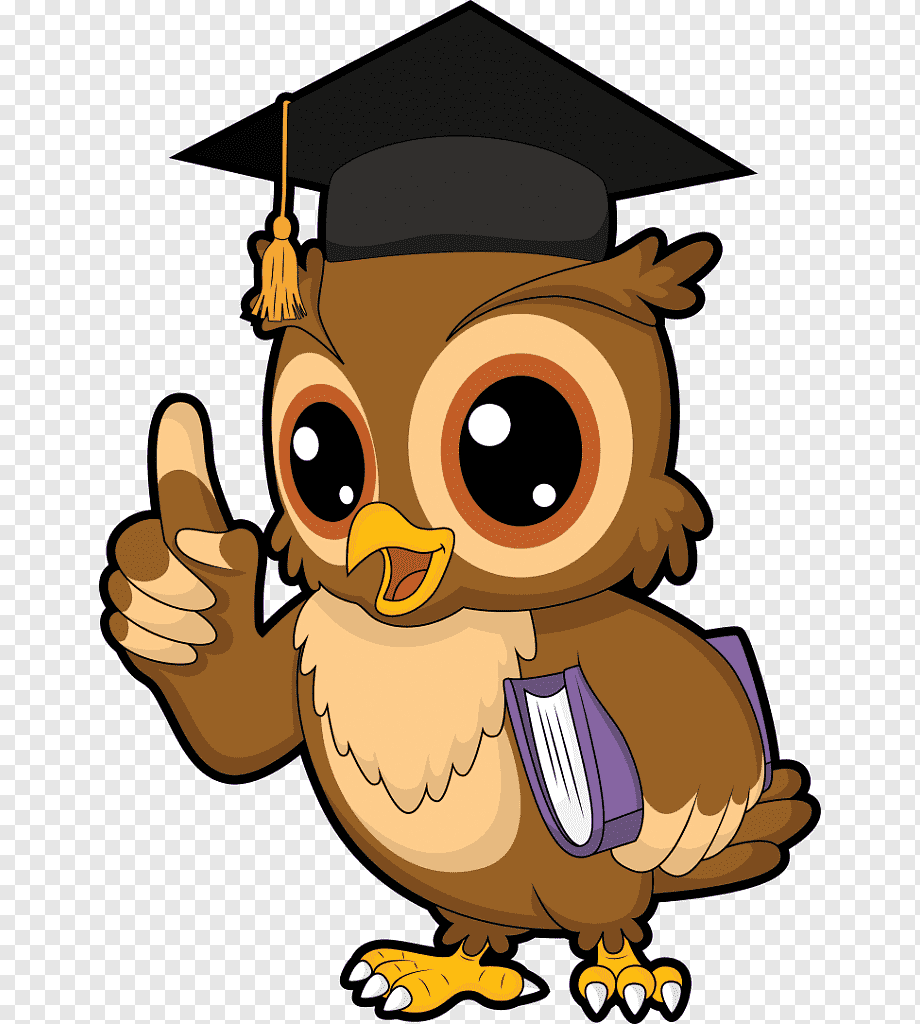 Цель моей работы: 
выяснить, чем является хобот для слона.
Задачи:
1.Изучить информацию по данной теме
2.Узнать каким образом слон использует хобот в своей жизни
3.Обобщить полученные знания и поделиться с друзьями 
Я выдвинула гипотезу: хобот – это нос для слона, но я предполагаю, что слон его использует не только как орган дыхания.
Я решила провести опрос среди детей в своей группе «Зачем слону хобот?» большинство думали, как и я, что он является носом для слона, остальные не знали ответ на этот вопрос.
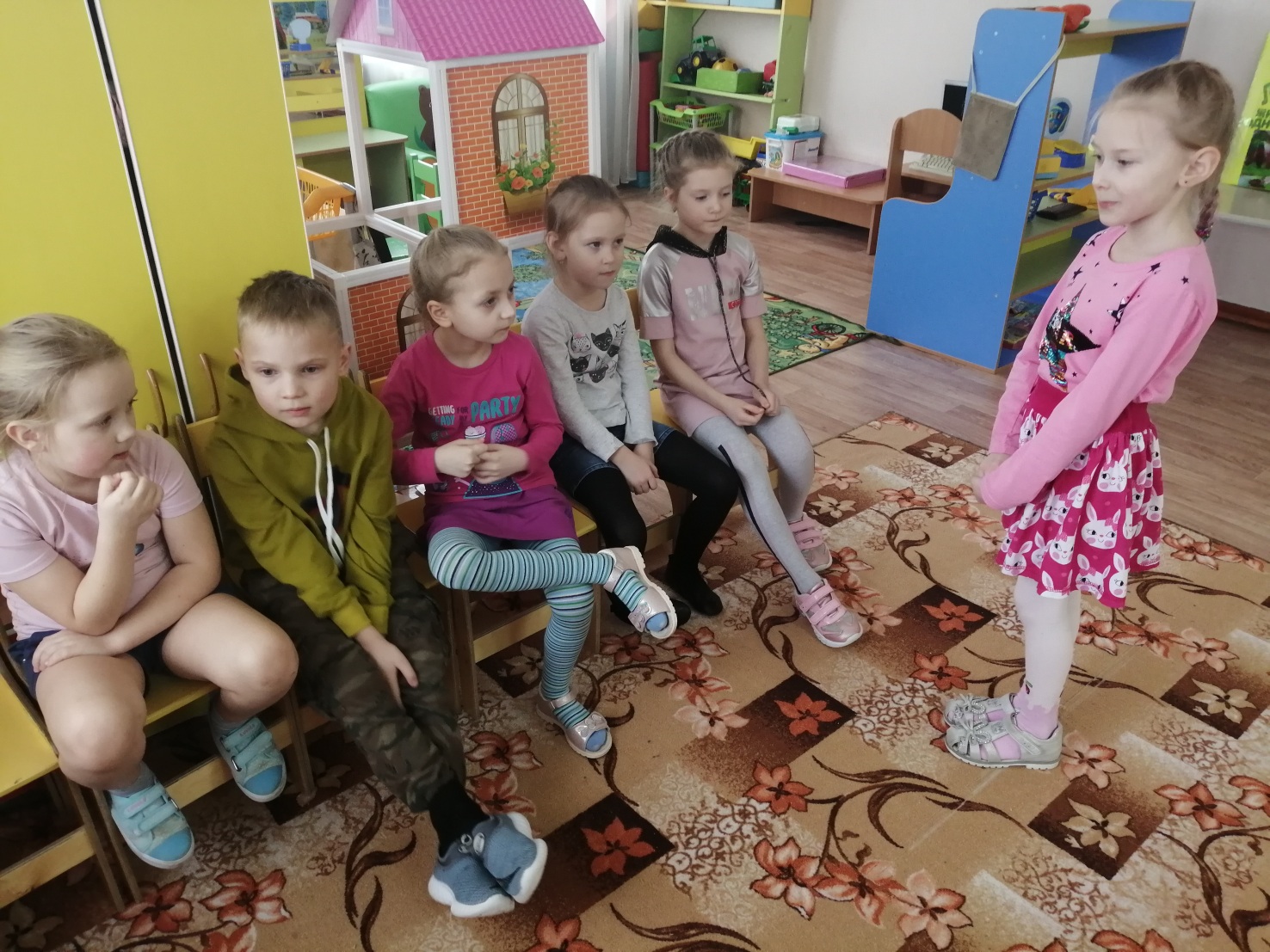 Давным-давно на Земле обитали мамонты, условия их существования были очень трудны и постепенно один за другим мамонты погибали, не выдерживая трудностей. Их потомками стали азиатские и африканские слоны. Они являются самыми большими сухопутными животными на Земле. В строении тела слона предусмотрен удивительный орган – хобот.
Вообще, что такое хобот? Нос? Губа? Рука? И зачем ему «всё это»?
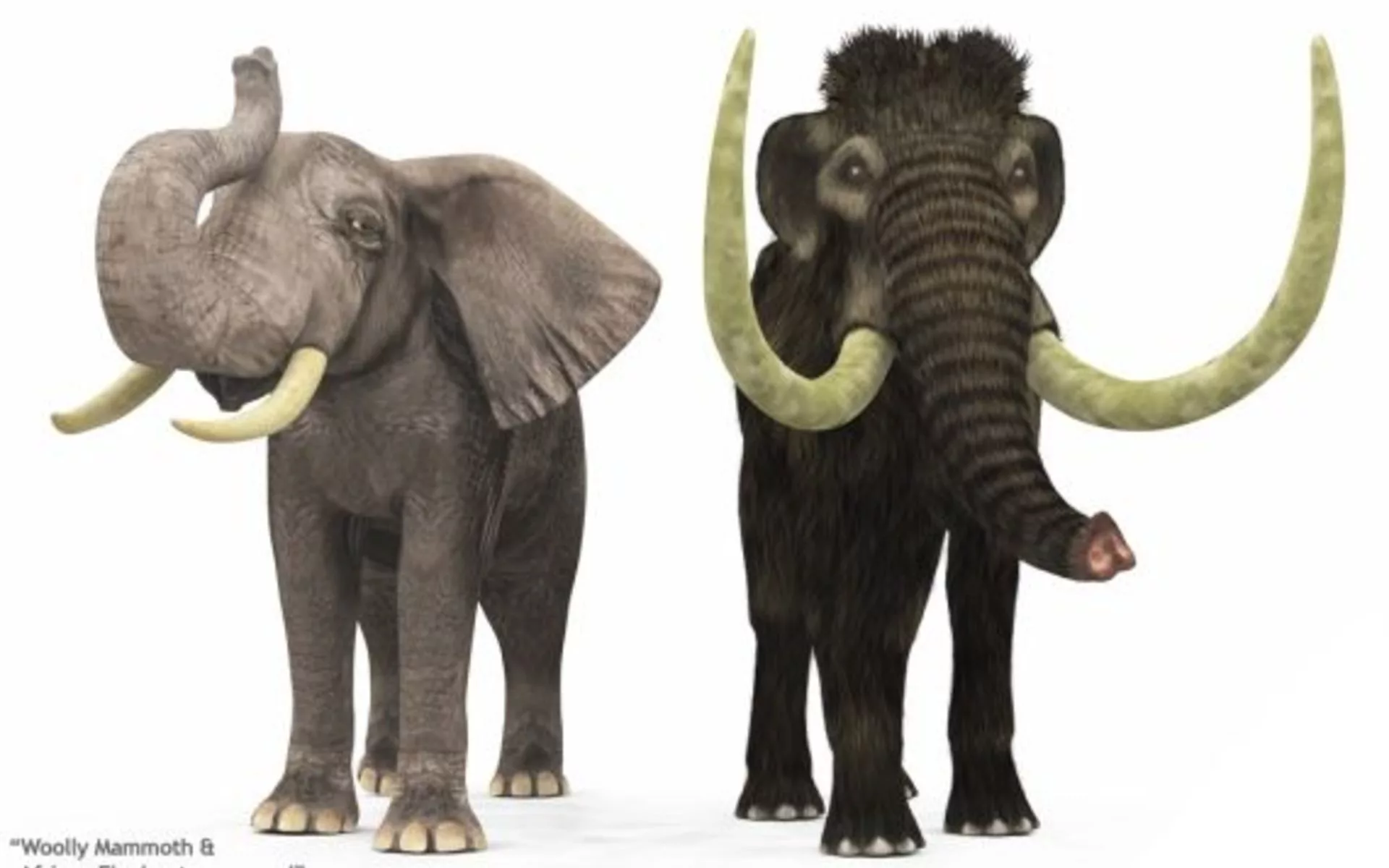 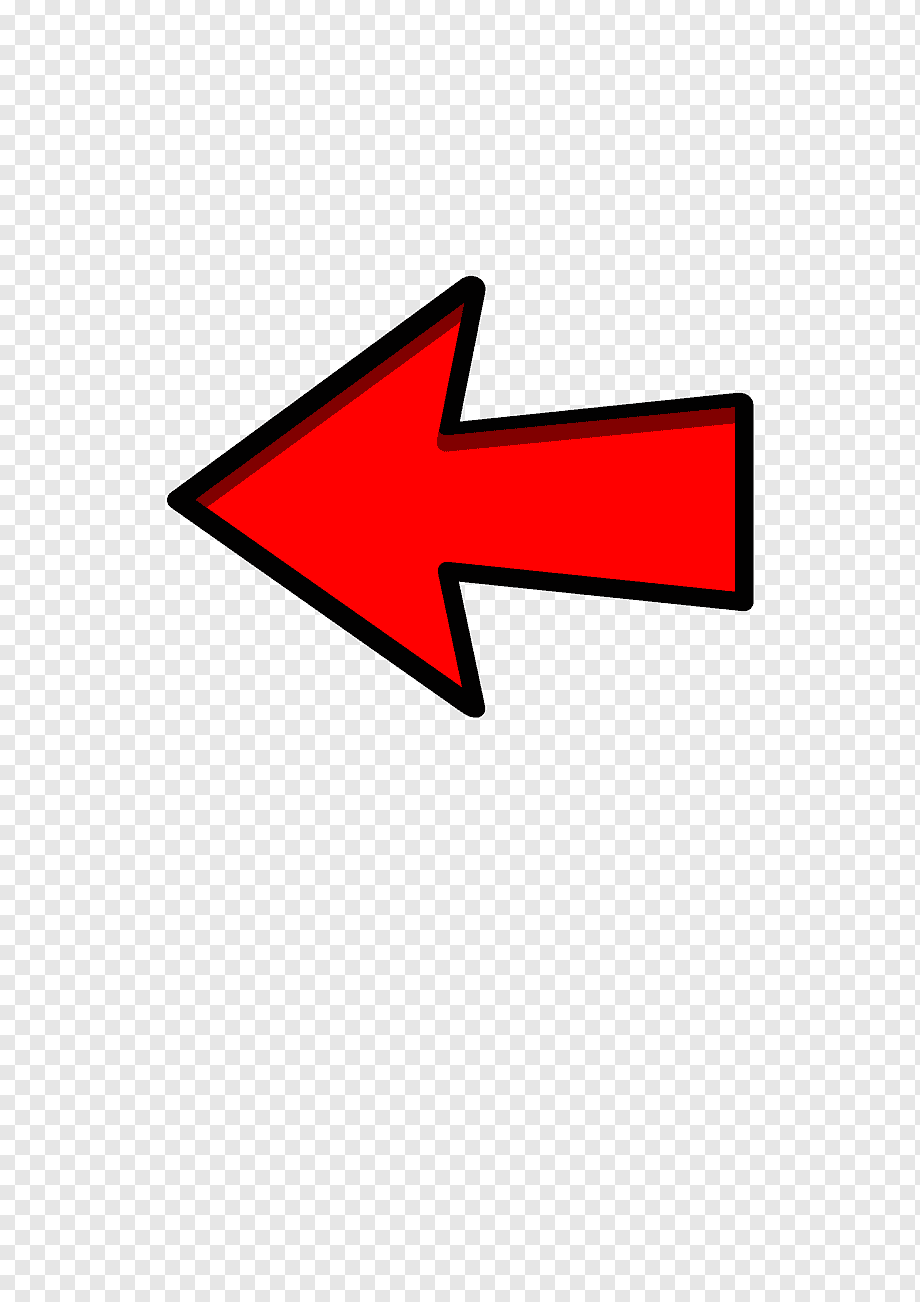 Вместе с родителями мы посмотрели познавательные передачи про слонов, с помощью воспитателя изучили энциклопедии и выяснили.
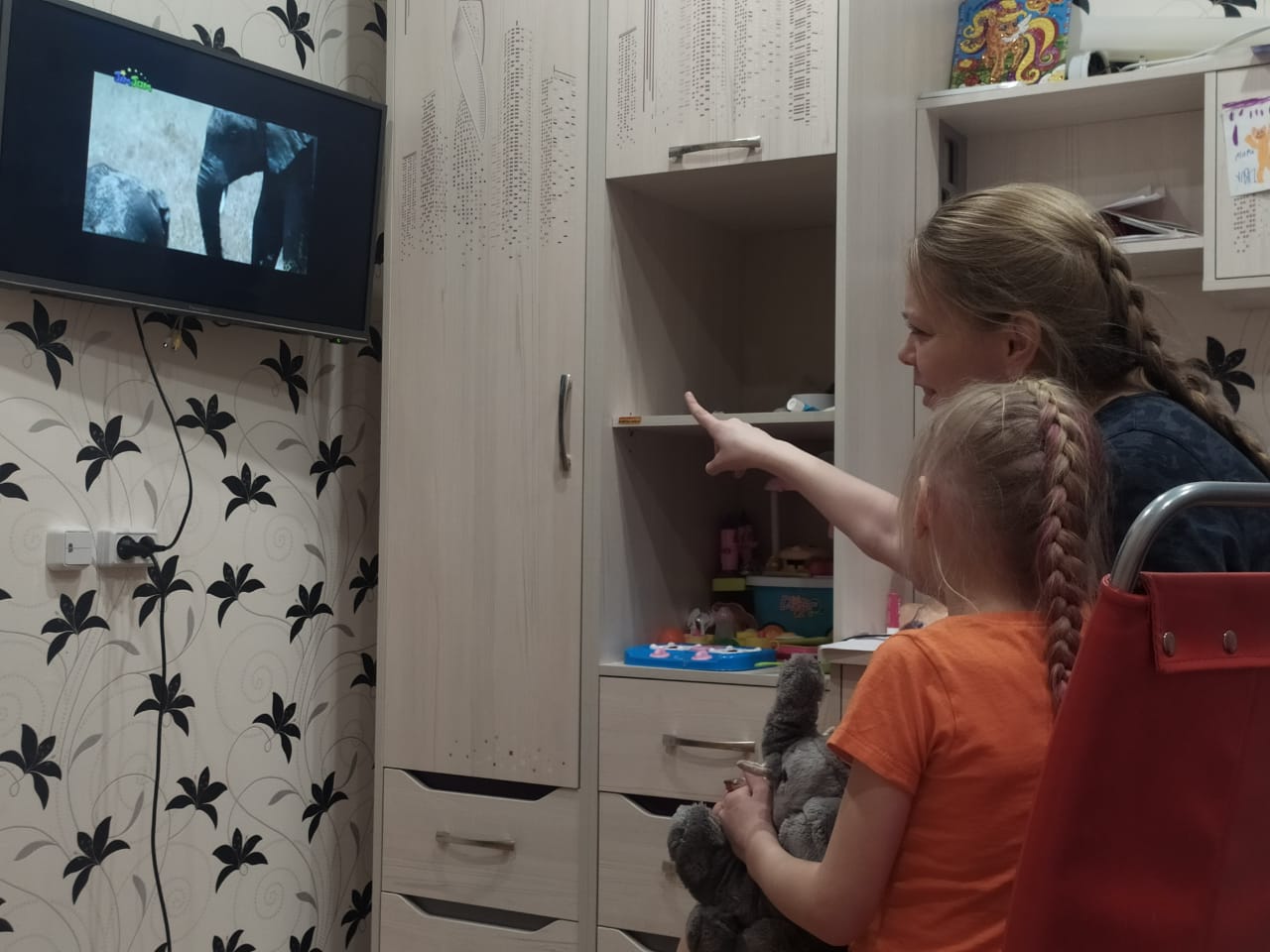 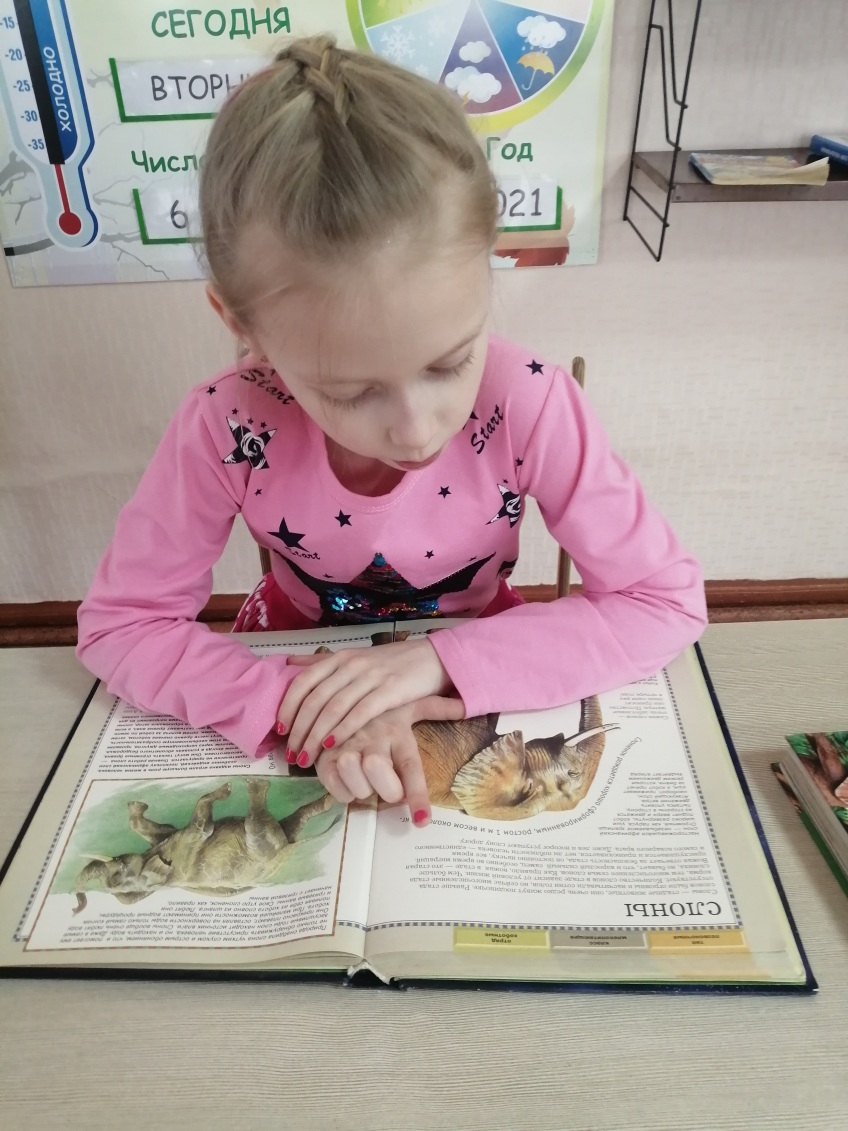 Хобот – это продолжение носа и верхней губы. Он служит слону и рукой, и носом, и губой. Хобот– орган чрезвычайно важный для слона.
Он имеет около 40 000 тысяч мышц. Поэтому этот орган очень силён и гибок. Кончик хобота у слона очень чувствительный.  Хоботом слон улавливает разные запахи.
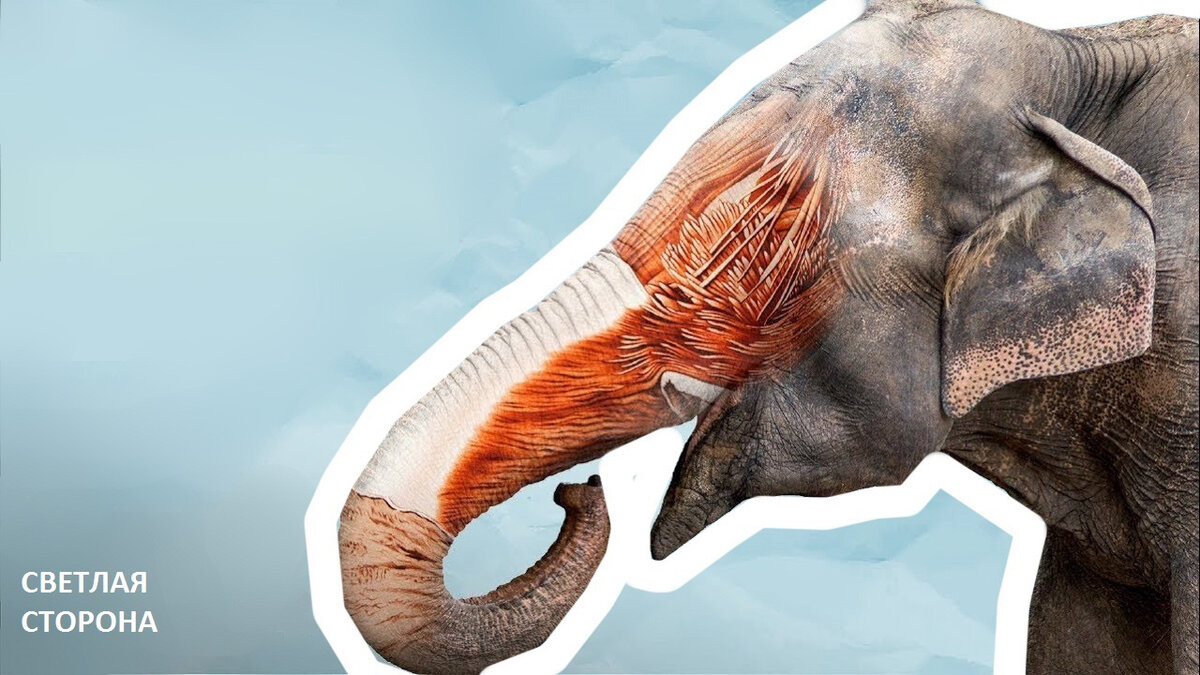 -Хоботом, как рукой слон может переносить большие грузы и маленькие, выдергивать деревья с корнями, срывать с высоких деревьев плоды.
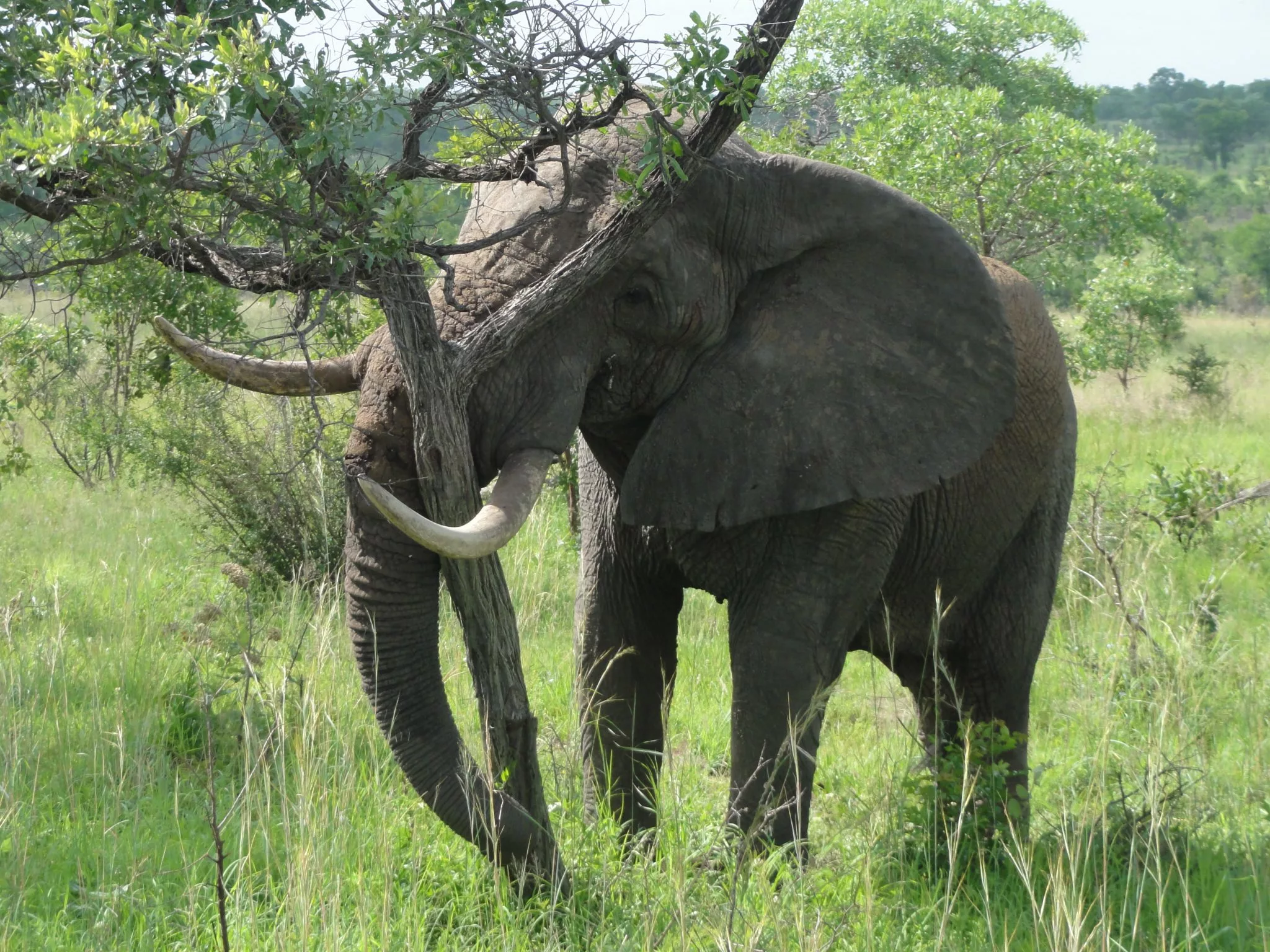 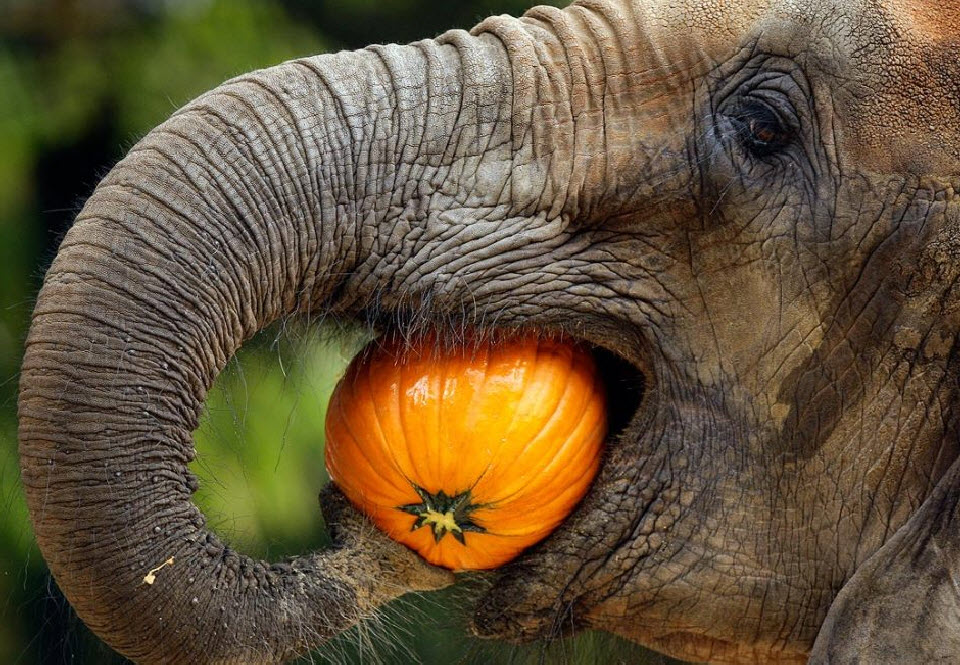 - Слоны используют хобот как губу. Также в хобот слон может громко трубить, давать сигналы другим слонам на несколько километров.
- Хоботами слоны дерутся
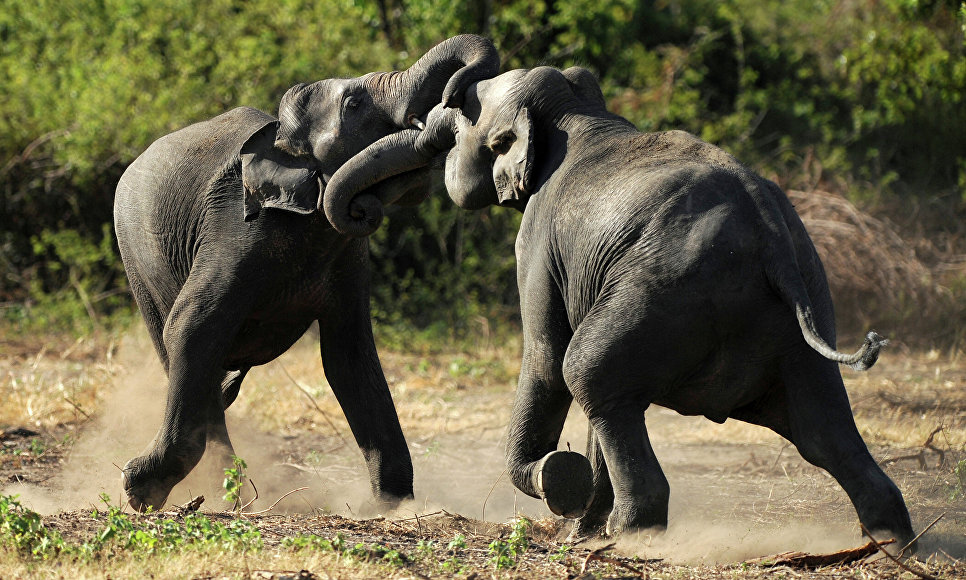 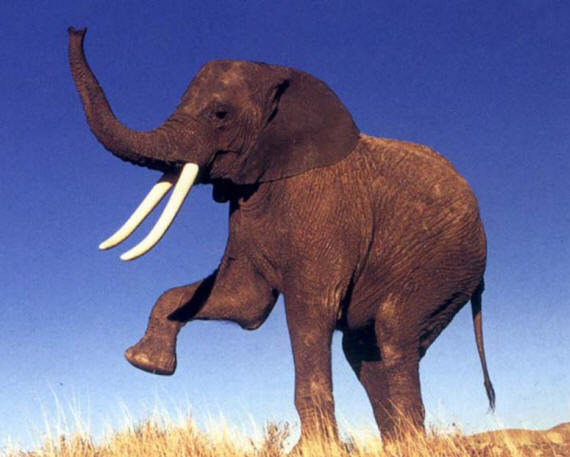 Хоботом как насосом слон набирает воду из водоема и поливает себя, получается веселый душ. Слоны очень любят воду, несмотря на свой большой вес, они прекрасные пловцы, когда они плавают, используют хобот как дыхательную трубку.
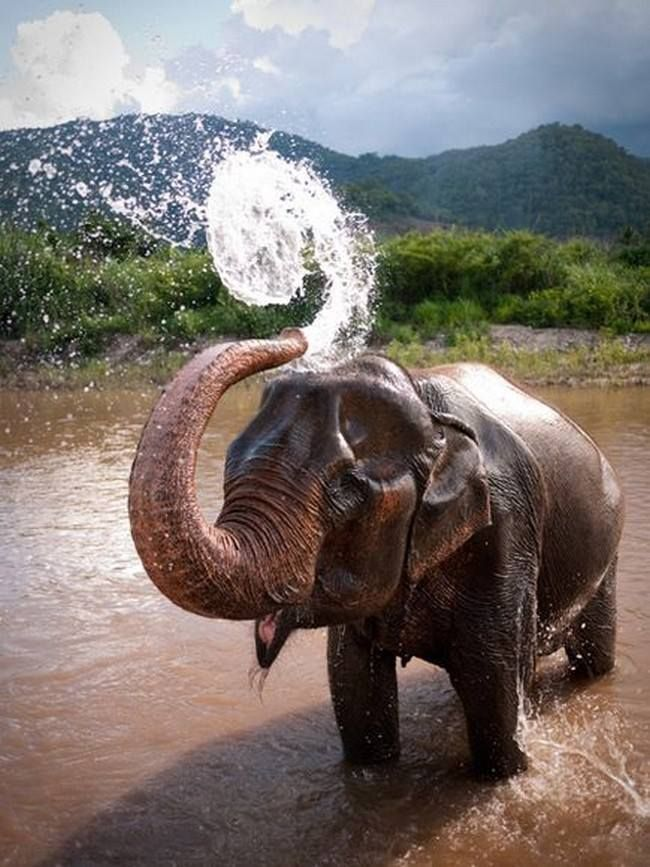 Так же с помощью хобота слоны здороваются, мамы слонихи ухаживают за своими детенышами. А маленькие слонята держатся за мамин хвост, чтобы не потеряться.
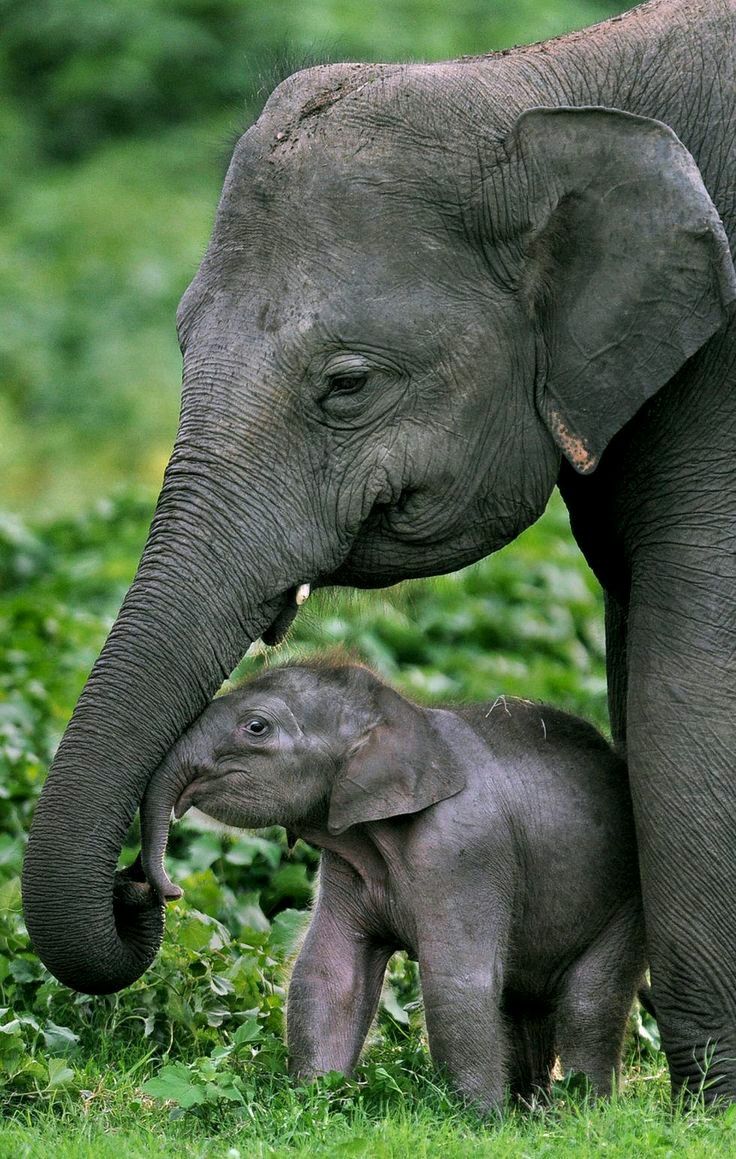 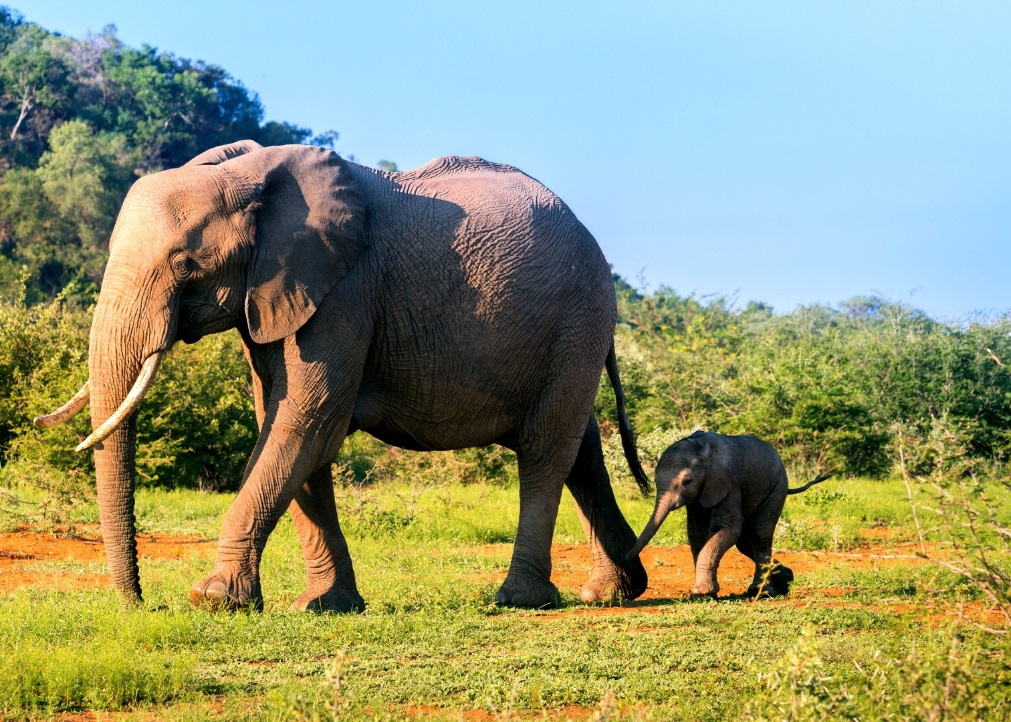 Слоны очень умные животные, они легко поддаются дрессировке, в цирке с помощью хобота выполняют разные трюки: подкидывают мячи, поднимают дрессировщика, рисуют как художник кисточкой.
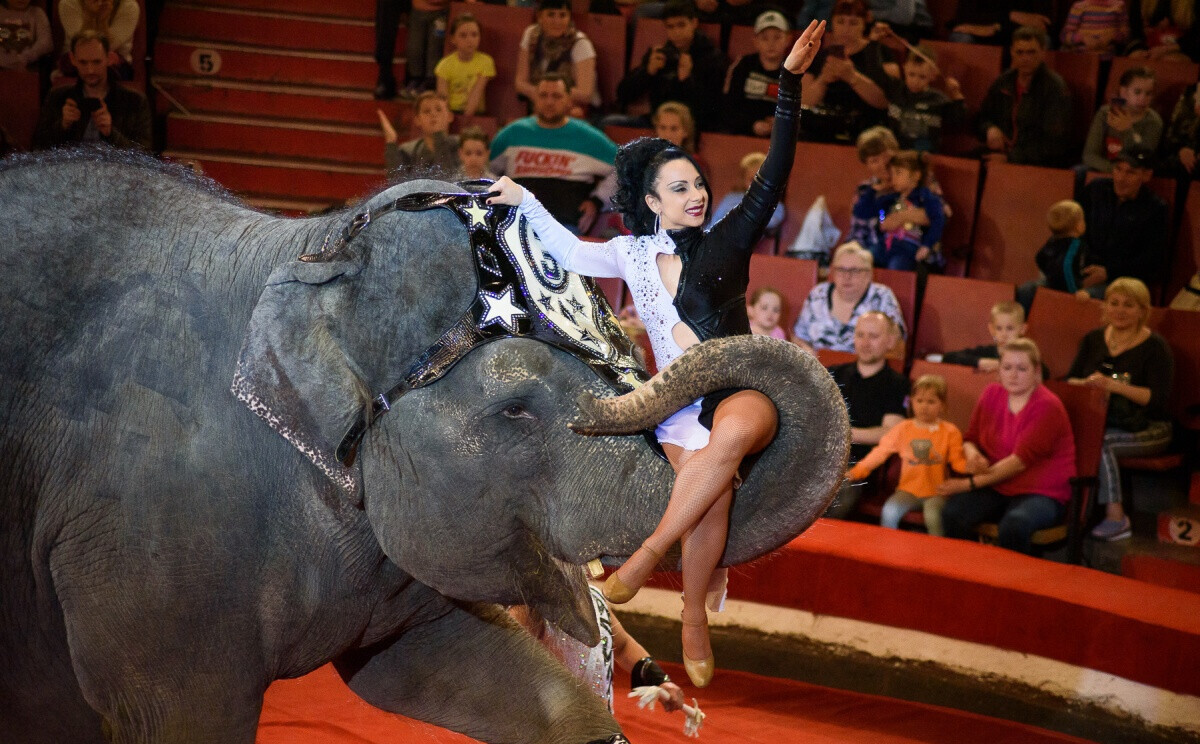 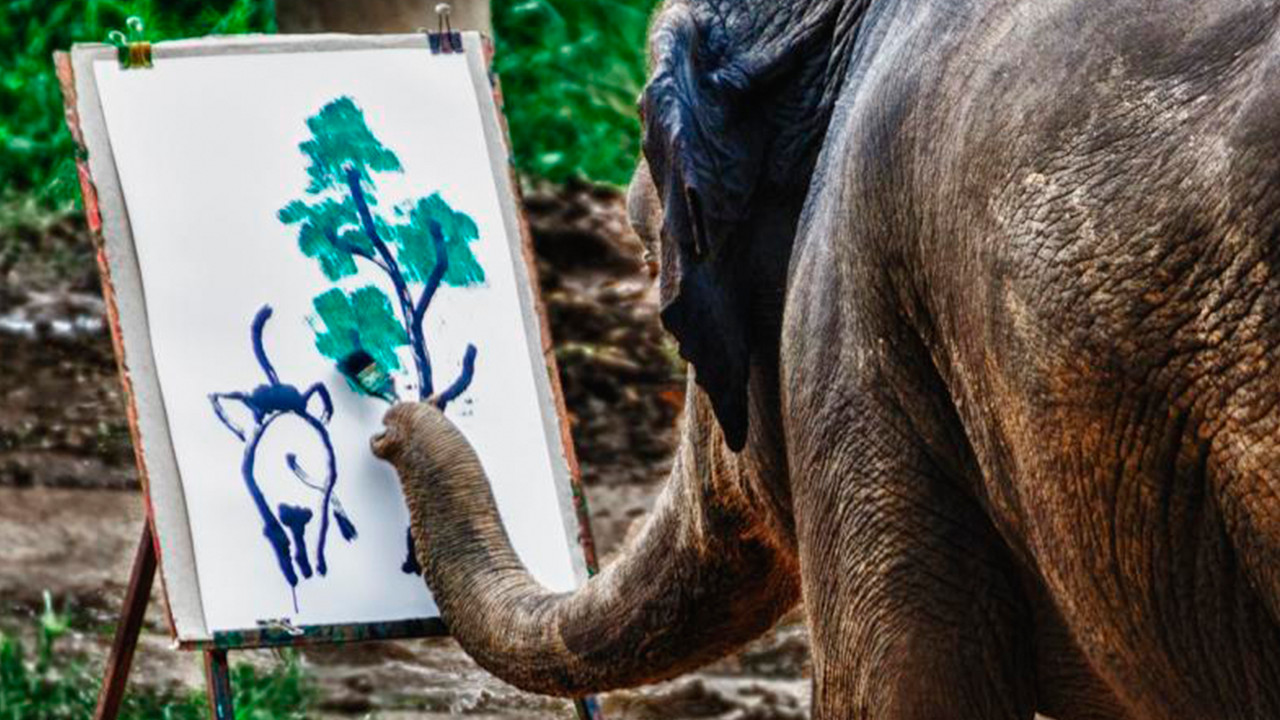 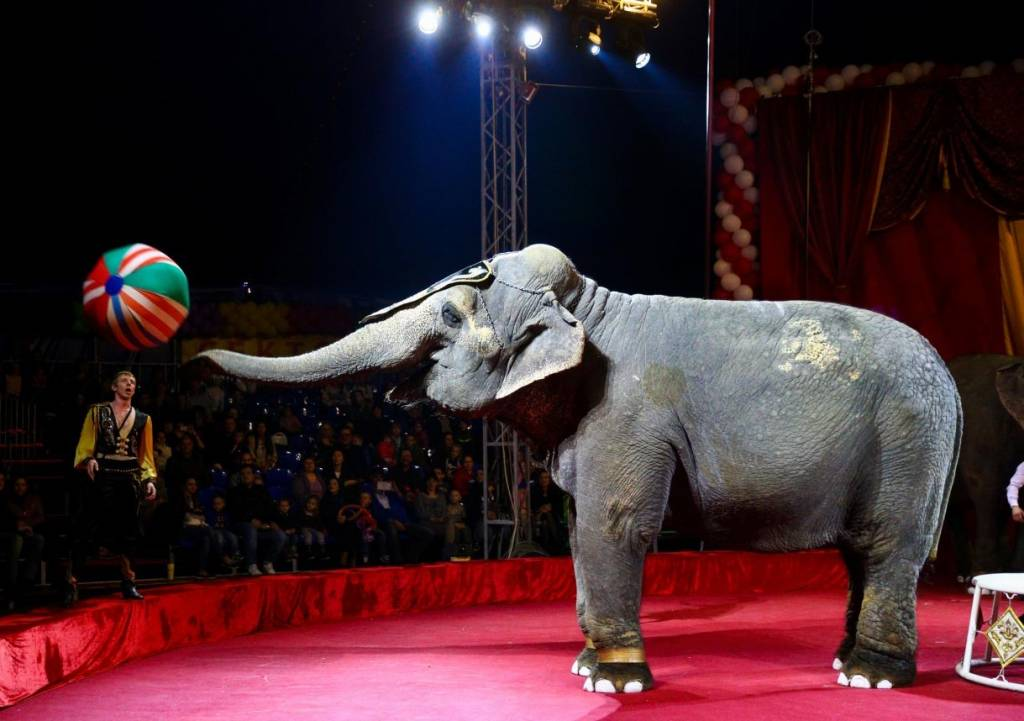 Вывод:
Изучая   энциклопедии о животных, просмотрев познавательные видео, беседуя со взрослыми, моя гипотеза подтвердилась о том, что слоны используют хобот не только как орган дыхания. Я и мои одногруппники убедились в том, что он играет важную роль в жизни слонов. Слон не может обойтись без своего длинного хобота.
Он для него служит как:
- орган обоняния
- орган осязания
- средство добычи корма и воды
- средство для самозащиты
- средство для переноса тяжестей.
Я считаю, что цели достигла, поставленные задачи выполнила. В проведении исследования и оформлении данной работы мне оказали помощь воспитатель и мои родители.
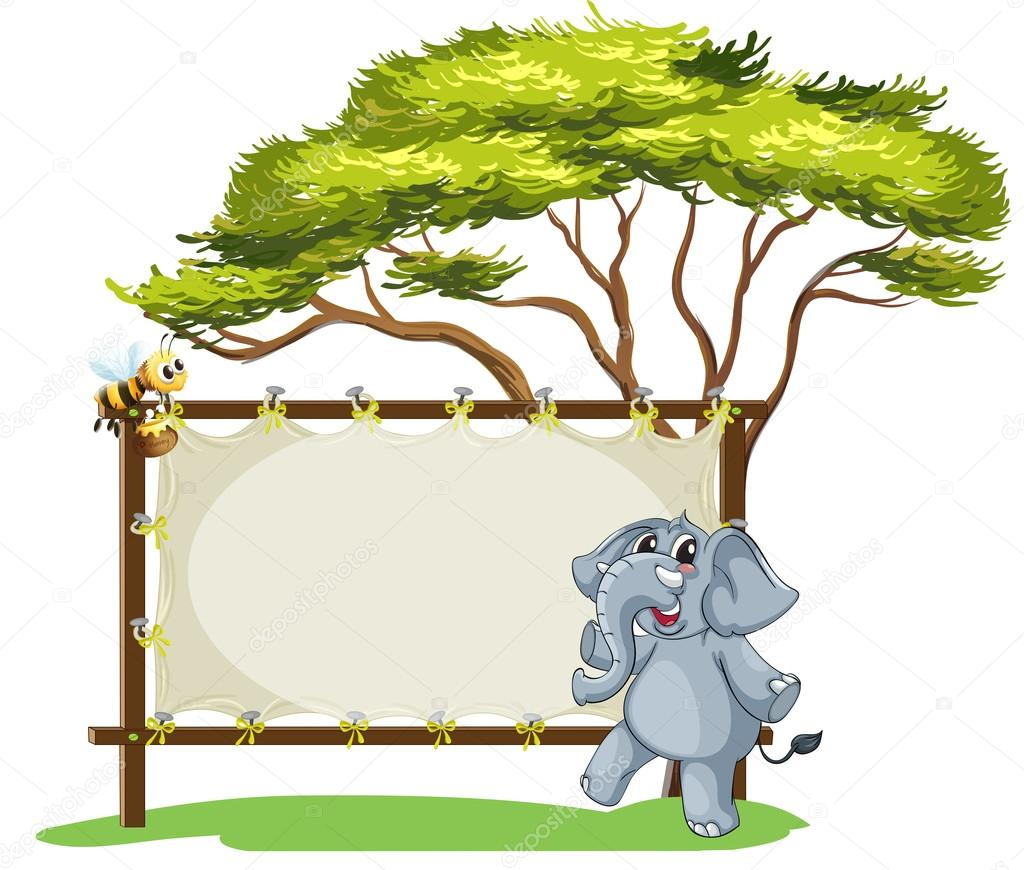 СПАСИБО ЗА ВНИМАНИЕ
                     